G05-H-Activity-002
Topic 1 | Page 1
Activity: Apply what you have Learned
<write voice over text here>
You will have two chances and 20 seconds to answer each question correctly.

Get the answer right on the first try to earn 20 points.
If you get the answer right on the second try, you will earn 10 points.

Answering all the questions correctly will earn you a badge!

Didn’t earn a badge? You can try again!
Begin >
<include graphic notes here>
G14-H-HotSpot-002
Topic 1 | Page 1
Activity: Apply what you have Learned

Lorem Ipsum is simply dummy text of the printing and typesetting industry, Lorem Ipsum is simply dummy text of the printing Lorem Ipsum is simply dummy text.
<write voice over text here>
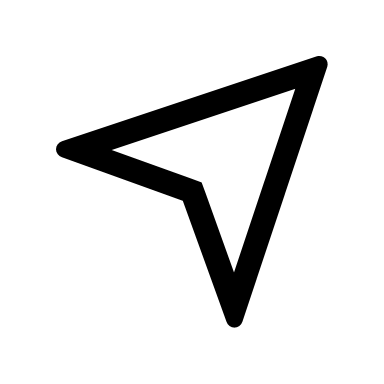 Select an item in this environment to view the question and answer it correctly to earn points!
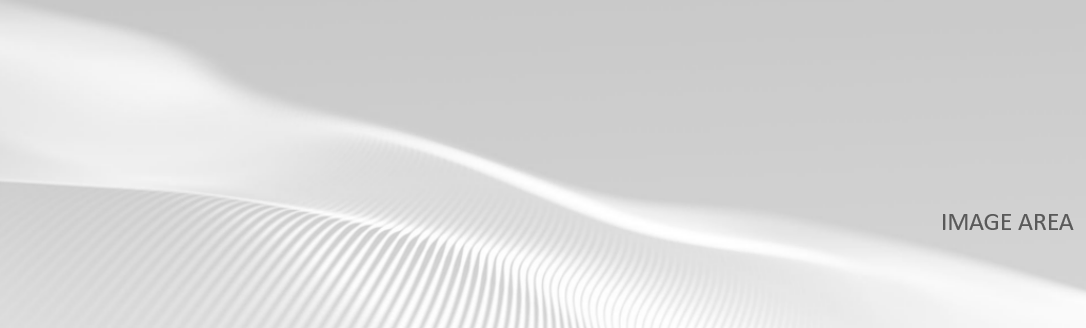 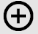 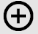 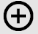 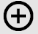 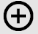 <include graphic notes here>
G05-L-MAMC-001
Topic 1 | Page 1
Question
<write voice over text here>
Can you guess the percentage rise in phishing emails that took place by the end of March 2020 (post COVIIHQ pandemic which enforced WFH) vs. the starting of the year?
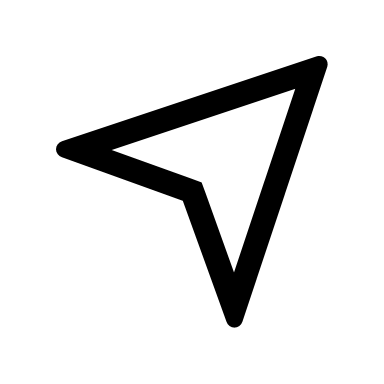 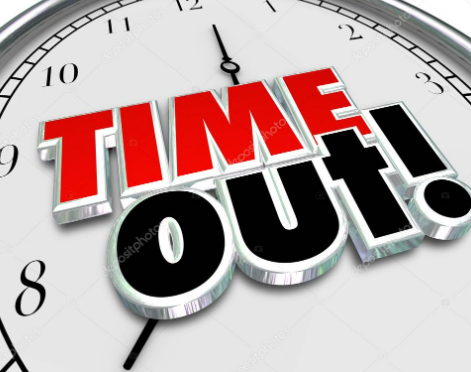 Select the correct options and Submit.
Lorem Ipsum is simply dummy text of the printing
Lorem Ipsum is simply dummy text of the printing
Lorem Ipsum is simply dummy text of the printing
Lorem Ipsum is simply dummy text of the printing
Create timeout visual, say 20 seconds
Submit
Hint
<write voice over text here>
That’s not right! 

Please try again. A hint has been enabled for you!
TRY AGAIN
Background image ID <>
G05-L-MAMC-001
Topic 1 | Page 1
Question
<write voice over text here>
Can you guess the percentage rise in phishing emails that took place by the end of March 2020 (post COVIIHQ pandemic which enforced WFH) vs. the starting of the year?
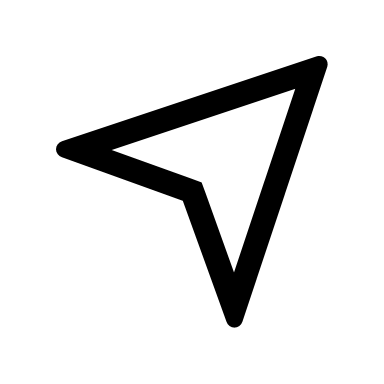 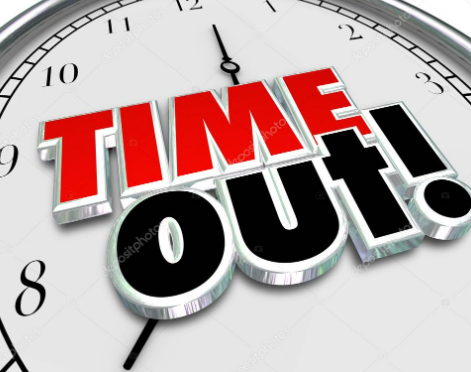 Select the correct options and Submit.
Lorem Ipsum is simply dummy text of the printing
Lorem Ipsum is simply dummy text of the printing
Lorem Ipsum is simply dummy text of the printing
Lorem Ipsum is simply dummy text of the printing
Create timeout visual, say 20 seconds
Submit
Hint
A multiple of 70
That’s incorrect.

You did not receive any points.
<write voice over text here>
SHOW ANSWERS
That's Correct 

You received 10 points.
Background image ID <>
PROCEED
G05-L-MAMC-001
Topic 1 | Page 1
Question
<write voice over text here>
Can you guess the percentage rise in phishing emails that took place by the end of March 2020 (post COVIIHQ pandemic which enforced WFH) vs. the starting of the year?
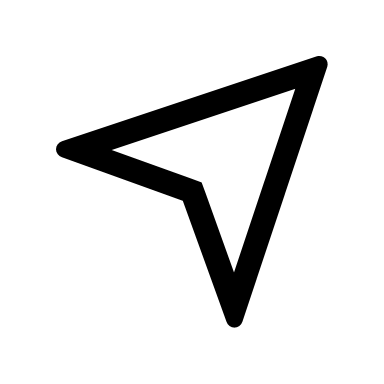 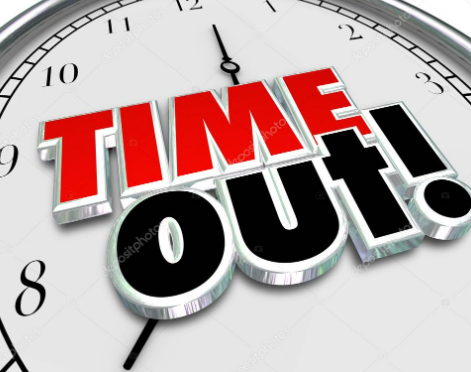 Select the correct options and Submit.
Lorem Ipsum is simply dummy text of the printing
Lorem Ipsum is simply dummy text of the printing
Lorem Ipsum is simply dummy text of the printing
Lorem Ipsum is simply dummy text of the printing
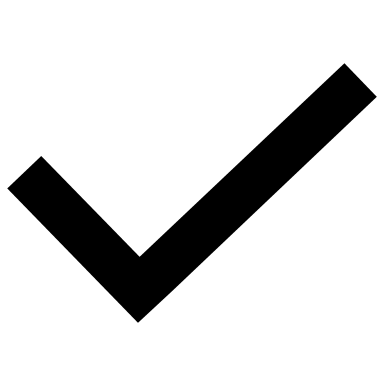 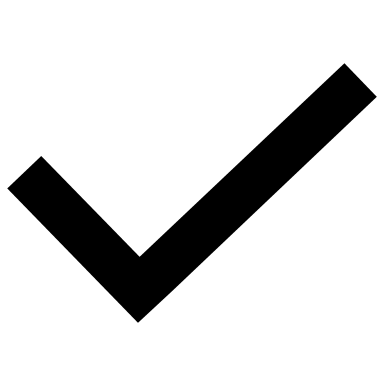 Create timeout visual, say 20 seconds
Submit
Hint
<write voice over text here>
Sorry, you did not earn a badge.

You can Try again or Proceed.
TRY AGAIN
PROCEED
Background image ID <>
<write voice over text here>
Here is a new shiny badge for you!
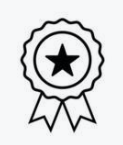 PROCEED
Background image ID <>